محاضره  10
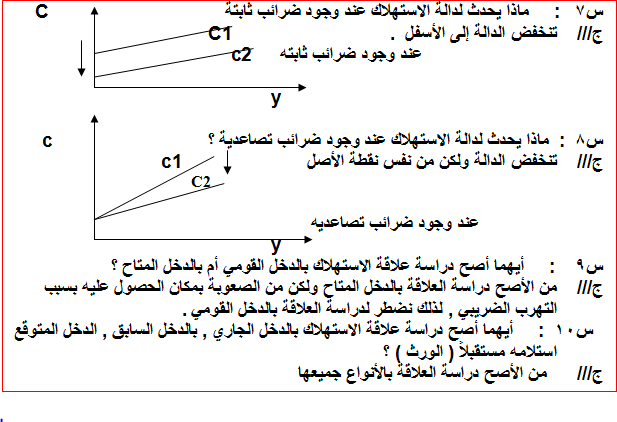 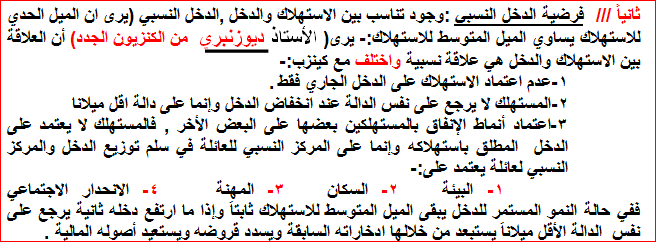